Meet your brain
In Introduction to Neuroscience for Coaches
Today’s roadmap
Brain basics and their ramifications
How neuroscience might be applied in coaching
Overview for Further Study
Discussion
[Speaker Notes: Outline for the presentation:

Brain basics and their ramification

Common Coaching Challenges

How neuroscience can be applied in your approach]
Brain basics
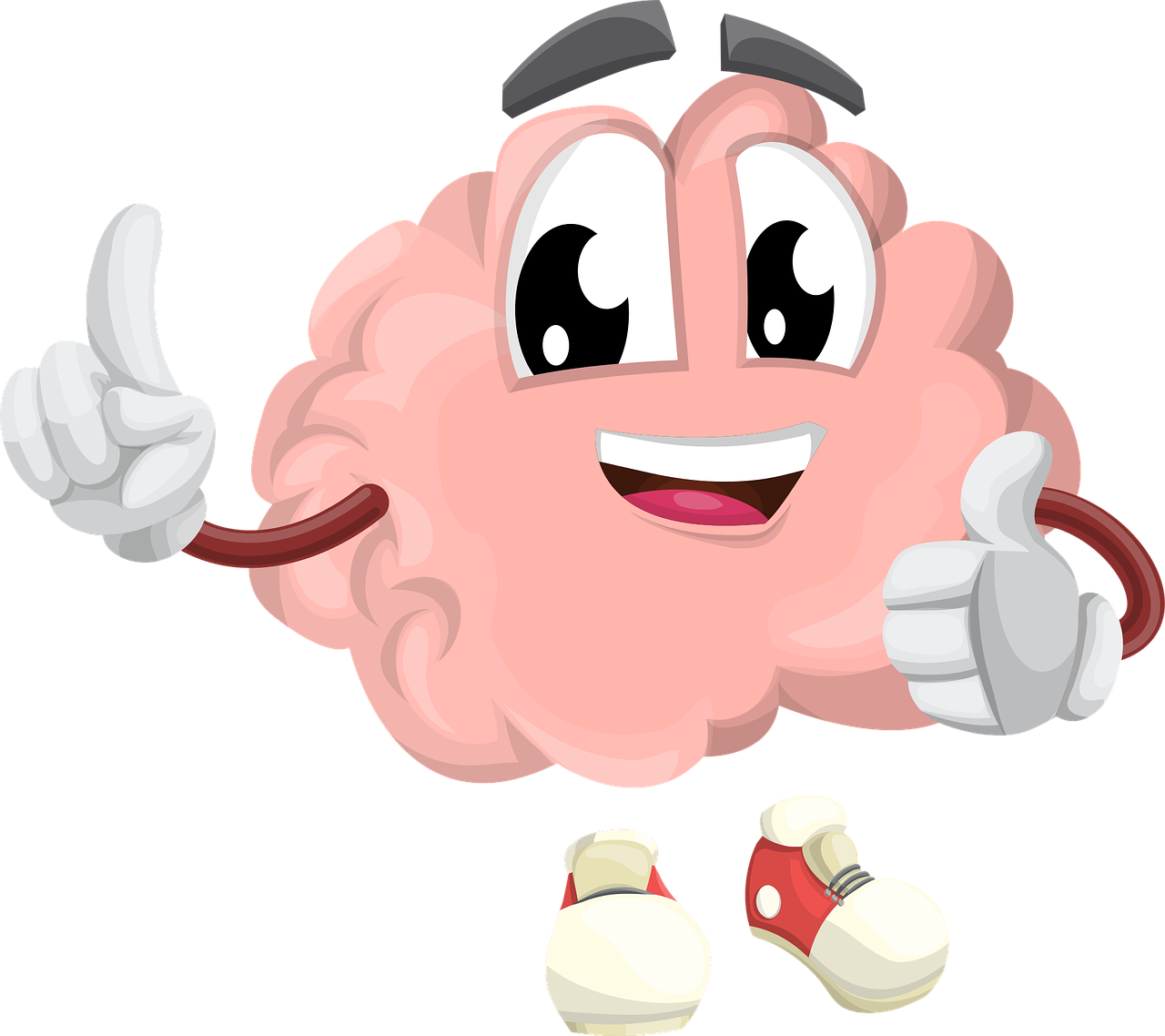 Brain’s number one goal is our survival
In support of No. 1 brain seeks to conserve energy 
(Brain weighs 2% of body mass and uses 20% of its energy)
Our brains change every day. We can re-wire and grow our brains at any age-neuroplasticity
[Speaker Notes: Brain doesn’t care if we succeed, reach our goals, achieve our dreams. It cares only for our survival.

Because food sources were scarce and inconsistent, the brain learned to conserve energy

The last fifty years of neuroscience has shown the brain is not a static organ with sections dedicated to one function but rather a constantly changing and adapting organ thanks to neuroplasticity. This is good news for clients (and ourselves)]
Ramifications
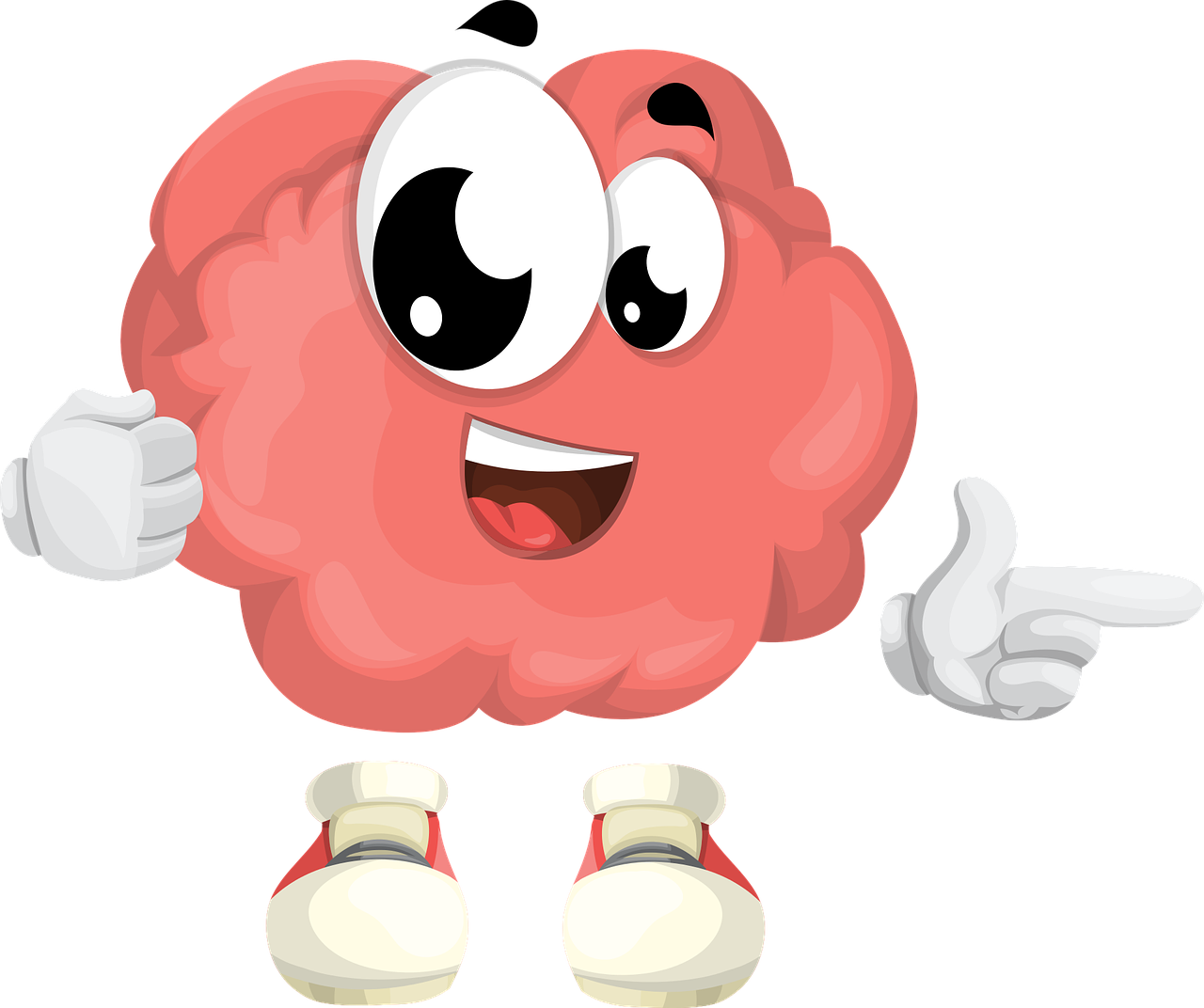 Brain defaults to fear setting-fear increased likelihood of survival. Survivors reproduced.
Brain is a predicting machine.  Applies past learning to current situations and predicts future outcomes.
To conserve energy, brain develops habits-consciously and unconsciously.
The brain responds to perceived and actual threats the same way.
The brain cares more about what you do than who you are.
Don’t believe everything you think.
[Speaker Notes: We are descended from fearful people because fearful people survived to reproduce and those who took chances had lower survival rates. Fear was a positive adaptation.

Brain has a negativity bias-among given scenarios, focuses on the negative one.
-brain defaults to the worse case scenario and amplifies loss. It hurst more to lose $20 than it feels good to win $200.

Brain places high value on the familiar even if it no longer works for you or there are better choices.

With mindfulness, we can re-wire our brain, develop new habits and new responses.

The question isn’t do our brains change. The question is are we directing the change toward our goals.

Brain cannot multi-task. We are serial single-taskers, switching between tasks in ways that seem like multi-tasking but aren’t.]
You can choose courage, or you can choose comfort, 
but you can’t choose both.
-Brene Brown
[Speaker Notes: How might this quote impact your clients and coaching approach?]
Brain Function
When a neural pathway is repeatedly used, brain recognizes its importance and strengthens it by adding to the myelin sheath around the neuron.
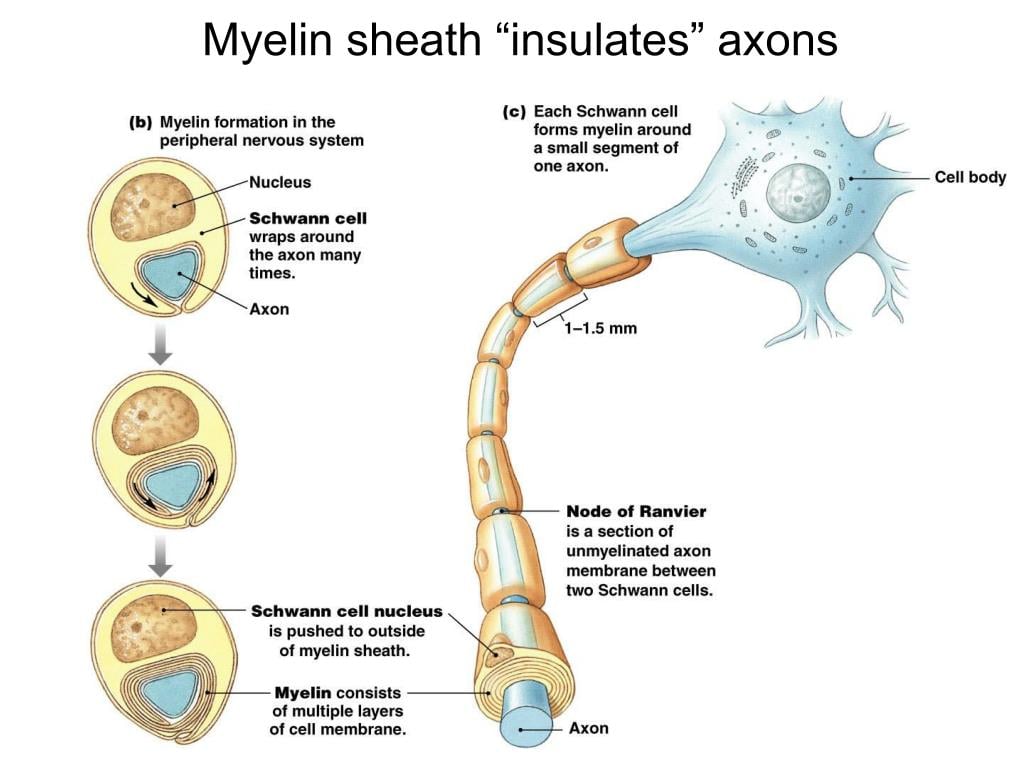 Thicker = The faster the nerve fires
[Speaker Notes: Repeatedly used as in habits-both habits of action AND habits of thought!]
Brain Function
When a neural pathway is repeatedly used, brain recognizes its importance and strengthens it by adding to the myelin sheath around the neuron.
Thicker=Faster nerve fires
Increasing use of the pathway
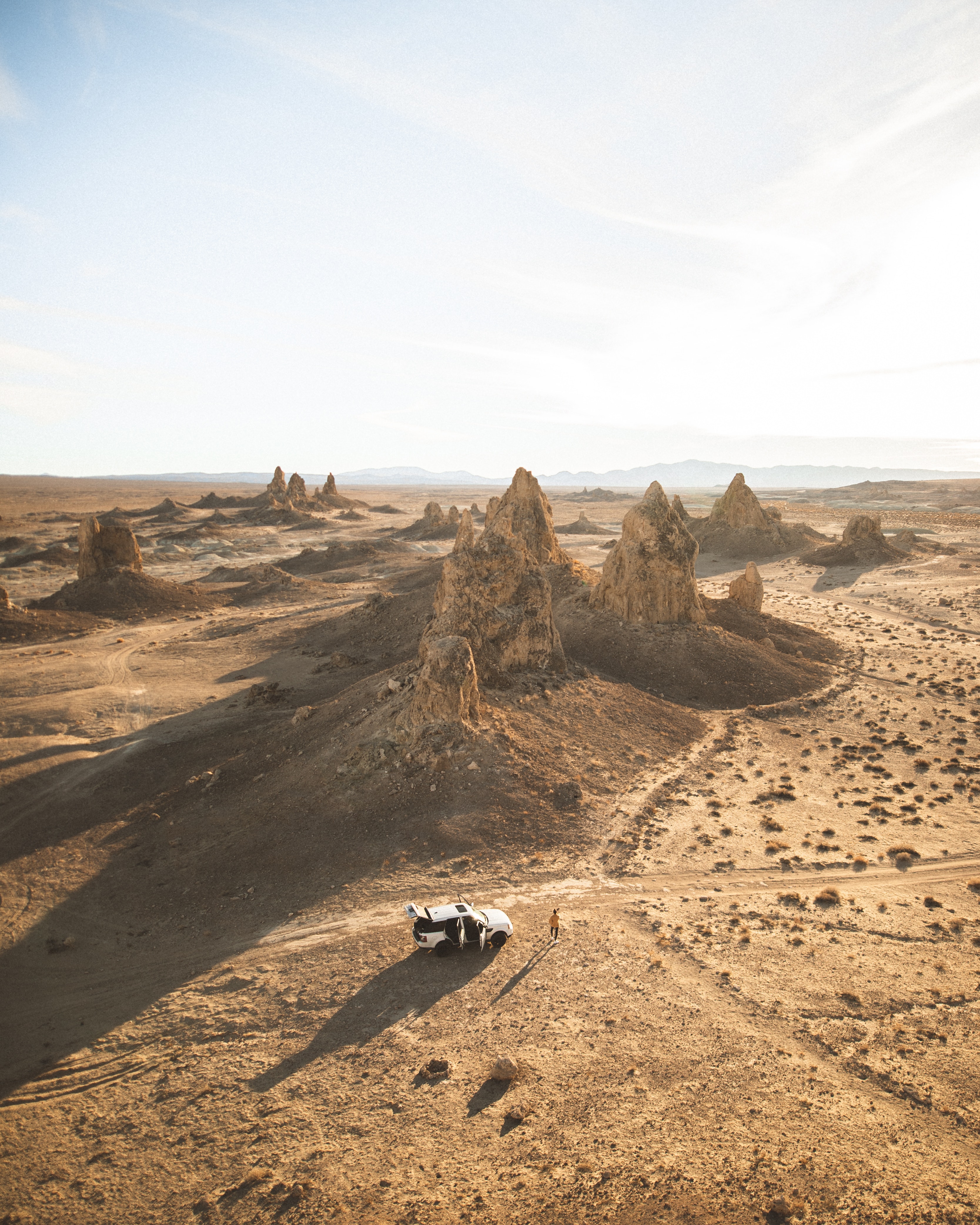 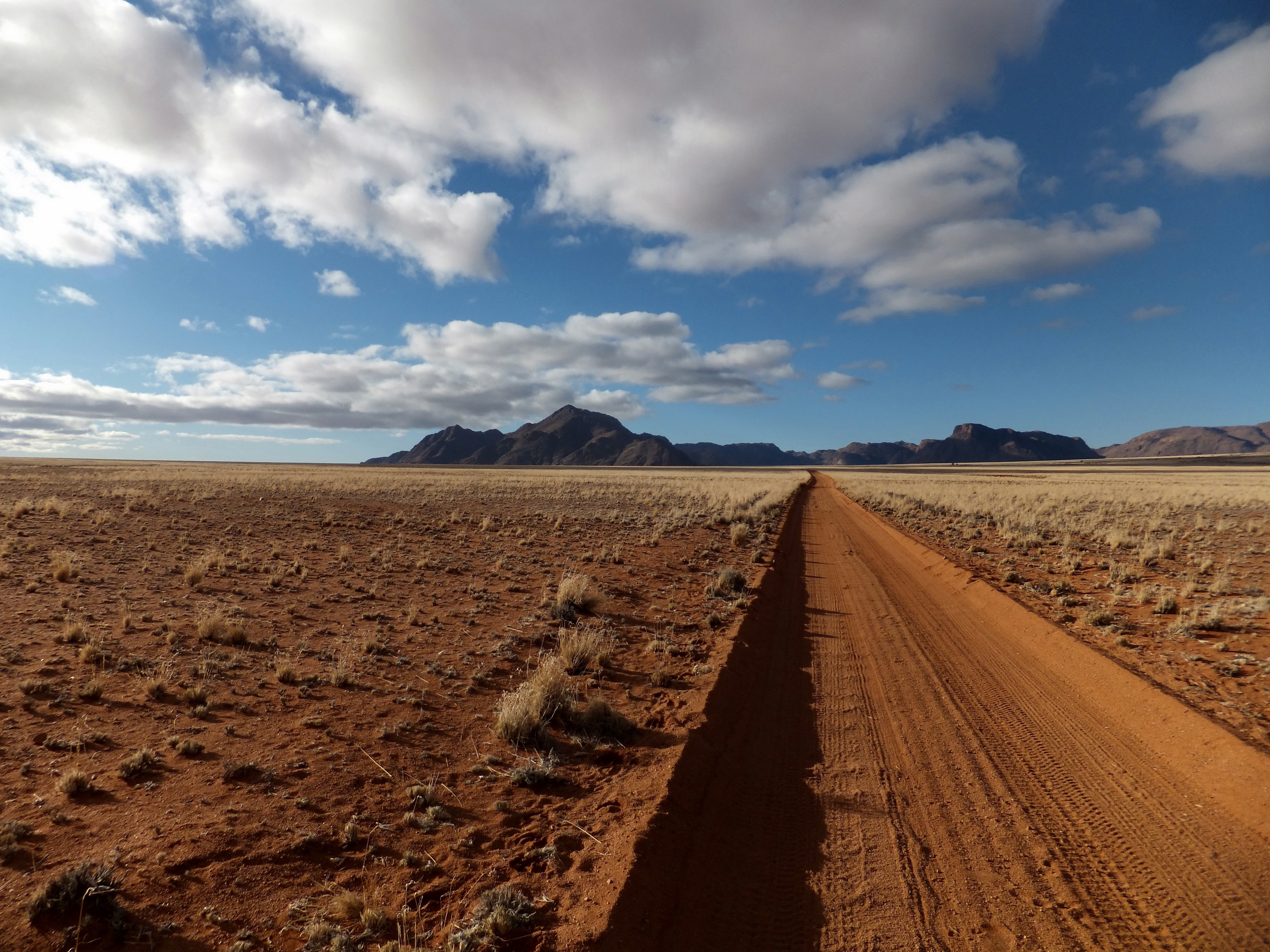 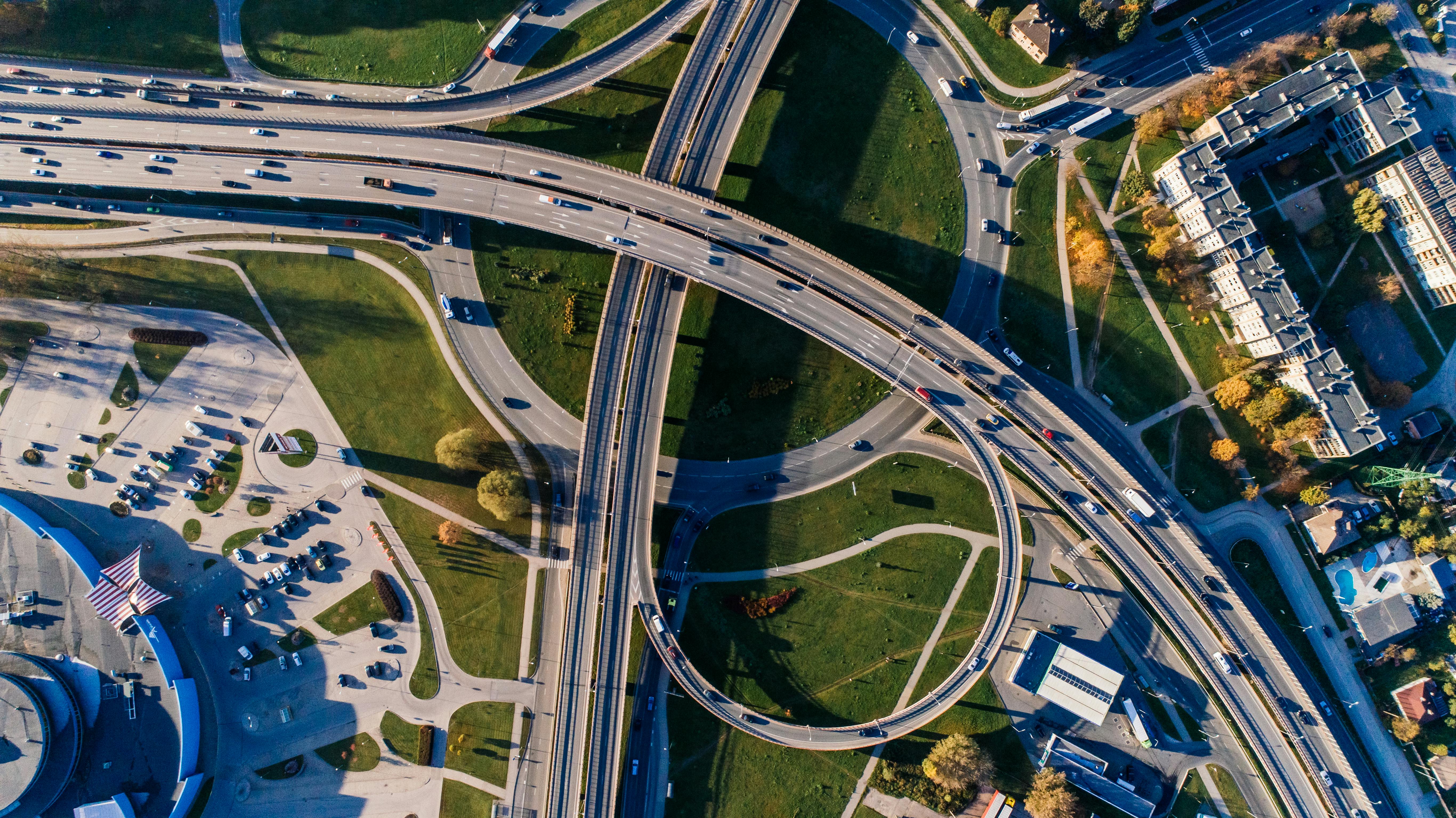 (Negative emotions built on superhighways)
(Positive emotions built on dirt roads)
We can switch this (more on that, later)
repeatedly
We are what we                           do. Excellence, then, is not an act but a habit.
				-Will Durant, 20th Century Philosopher
Coaching InsightO.A.R.S. Approach
Motivational Interviewing
Key to Client’s transformational change
O-Open-ended questions
A-Affirm what clients says in response. “Its okay to feel what you’re feeling.”
R-Reflect/Restate what they said. 
	Rather than:  “What I hear you saying.”
	State one thing you heard: 
	 “That’s interesting you felt____ and the thing that irritated you most was_____.”
S-Summarizing multiple points.
	“Let me back up. You said you were proud of your work until your boss commented 	and then you felt down.”
Then repeat back to O.
Coaching InsightO.A.R.S. Approach
On-going Coaching Agreement
Motivational Interviewing
Key to Client’s transformational change
O-Open-ended questions
A-Affirm what clients says in response. “Its okay to feel what you’re feeling.”
R-Reflect/Restate what they said. 
	Rather than:  “What I hear you saying.”
	State one thing you heard: 
	 “That’s interesting you felt____ and the thing that irritated you most was_____.”
S-Summarizing multiple points.
	“Let me back up. You said you were proud of your work until your boss commented 	and then you felt down.”
Then repeat back to O.
What would you 
like to talk about?
What do you hope
 to take away?
Are we still talking about 
what matters?
What are possible 
next steps?
Who can support you
and hold you accountable?
MindfulnessIncreases prefrontal lobe, decreases amygdala
Fight, Flight, Freeze
Stressful Situation
Response
[Speaker Notes: Mindfulness defined=paying attention on purpose, in the present moment, and nonjudgmentally.

When you have a thought, take an observer’s perspective and watch. Rather than getting caught up in emotional response take time to get curious about the physical response.]
MindfulnessIncreases prefrontal lobe, decreases amygdala
Fight, Flight, Freeze
Mindfulness
Buffer
Stressful Situation
Response
Curiosity, Creativity, Problem-solving
Mindfulness allows decisions to be made from a place of values and intention rather 
than a reaction to stimuli. We become more fully human, proactive rather than reactive.
[Speaker Notes: Mindfulness defined=paying attention on purpose, in the present moment, and nonjudgmentally.

When you have a thought, take an observer’s perspective and watch. Rather than getting caught up in emotional response take time to get curious about the physical response.]
The curious paradox is that when I accept myself
just as I am, then I can change.

Carl Rogers, Founder of Humanistic Psychology
[Speaker Notes: How might this quote impact your clients and coaching approach?]
Relationships, Part I
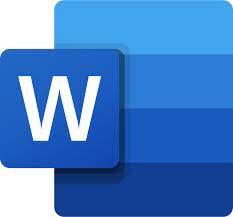 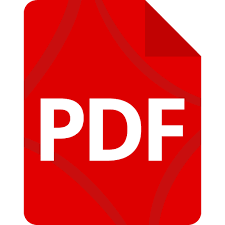 VS
We treat each other like a PDF. Better to think of each other as an editable Word Doc. Our brains are in flux with unlimited potential.
They’re having a bad day vs They’re a bad person.
Adding ‘er’ to description condemns the person to that descriptor-complainer, whiner, etc.
When we do this, we elicit the very behavior we have labelled them as having!
[Speaker Notes: We treat each other as though we are static and use cultural language that is static. This snap-shot is easy for the brain to do.


The positive side is also true-telling someone they are a sharer, supporter, encourager reinforces that image of them and elicits that behavior.]
Relationships, Part II
Learning
Prediction
We meet someone. Our brains are open to learning about them and begin
 to lock them into a certain type/behavior. Size them up and start predicting.
[Speaker Notes: Brain believes it knows how people will behave and stops learning about them.
Thinking becomes fixed. Brain prides itself in its ability to predict. 


We stop considering that we may be wrong about the person-stop taking in new data and learning.]
Relationships, Part II
Learning
Prediction
We meet someone. Our brains are open to learning about them and begin
 to lock them into a certain type/behavior. Size them up and start predicting.
[Speaker Notes: Brain believes it knows how people will behave and stops learning about them.
Thinking becomes fixed. Brain prides itself in its ability to predict. 


We stop considering that we may be wrong about the person-stop taking in new data and learning.]
Prediction Loops
Learning
Learning
Mindfulness
Prediction
Prediction
Mindfulness allows us to maintain an attitude of learning and curiosity.
[Speaker Notes: Brain believes it knows how people will behave and stops learning about them.
Thinking becomes fixed. Brain prides itself in its ability to predict. 


We stop considering that we may be wrong about the person-stop taking in new data and learning.]
Attention is the rarest and purest form of generosity.
		Simone Weil, 20th Century French philosopher
(giving someone your attention is the best way to operationalize love)
Coaching insight
Nonjudgmental awareness-invite client to consider alternative perspectives
Curiosity leads to learning.
Meta cognition-thinking above your thinking
[Speaker Notes: How to engage repeat clients with a sense you’ve never met?]
The Action loop(How to make hope a habit)
The Action Loop
[Speaker Notes: We usually think we start with inspiration, a thought or an idea that leads to motivation and then action which inspires us to continue.

But what happens is we say or think, “I don’t feel like doing…..” Inspiration is based on feelings and those are harder to control.

This gets into the rider and the elephant and the two brain perspective of immediate and long term reward

Instead focus on what we can control-Action.]
The Action loop
Hoping
Wishing
VS
Believing the future
will be better

AND

Taking Action
Believing the future
will be better
Doing
Thinking
[Speaker Notes: This gets into WOOP!-wish, outcome, obstacle, plan-mental contrasting]
The Action loop(How to make hope a habit)
The Action Loop
Start here!
[Speaker Notes: Self-motivation is a learnable skill. Hard nosed, tactical and strategic decision to act on what I can control.

Help clients define a goal then identify what they can control through their actions to achieve it.]
Action isn’t just the effect of motivation, it’s also the cause of it.
Mark Manson
Discussion/Questions
What’s one take away for you?
What’s one area you’d like to learn more about?
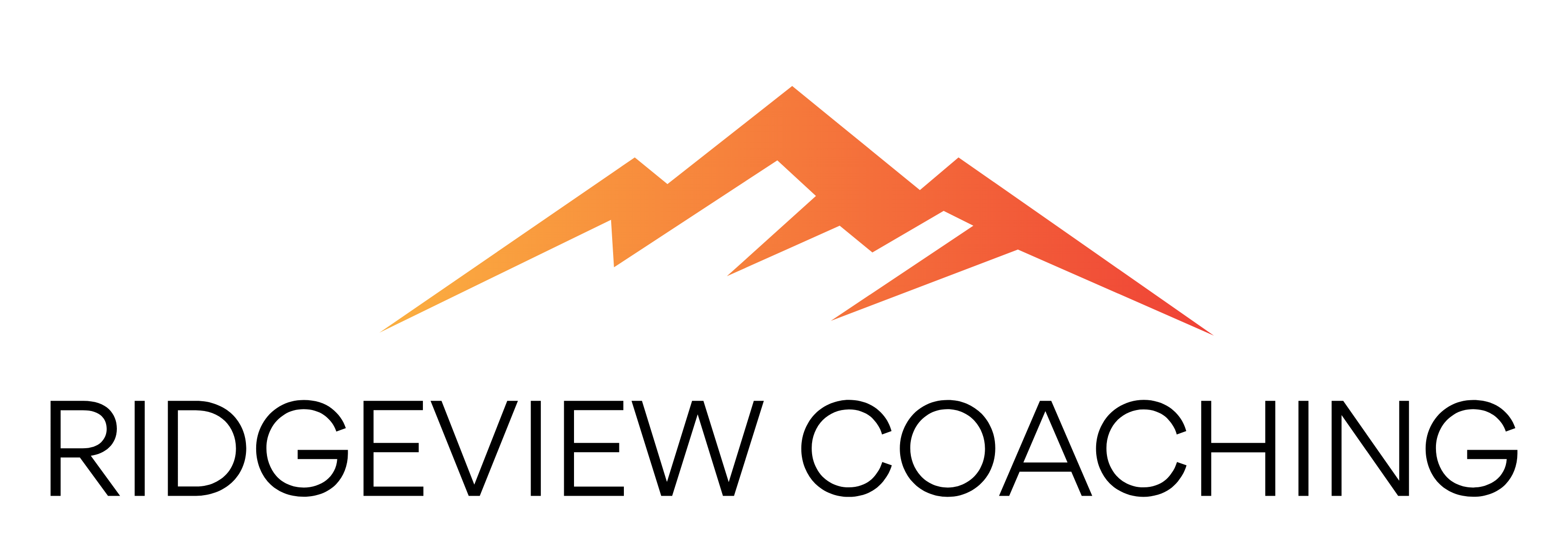 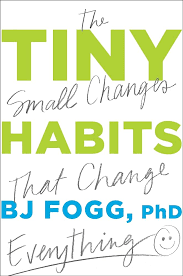 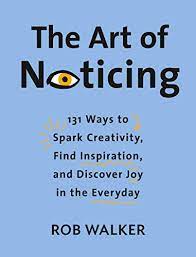 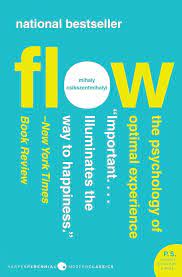 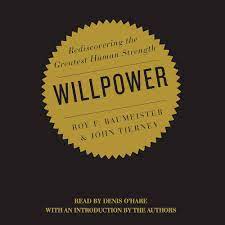 Bibliography
Go for a walk
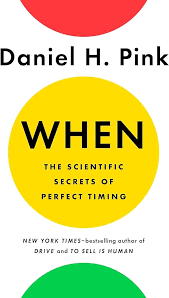 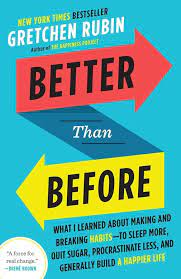 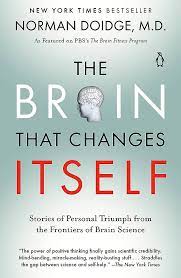 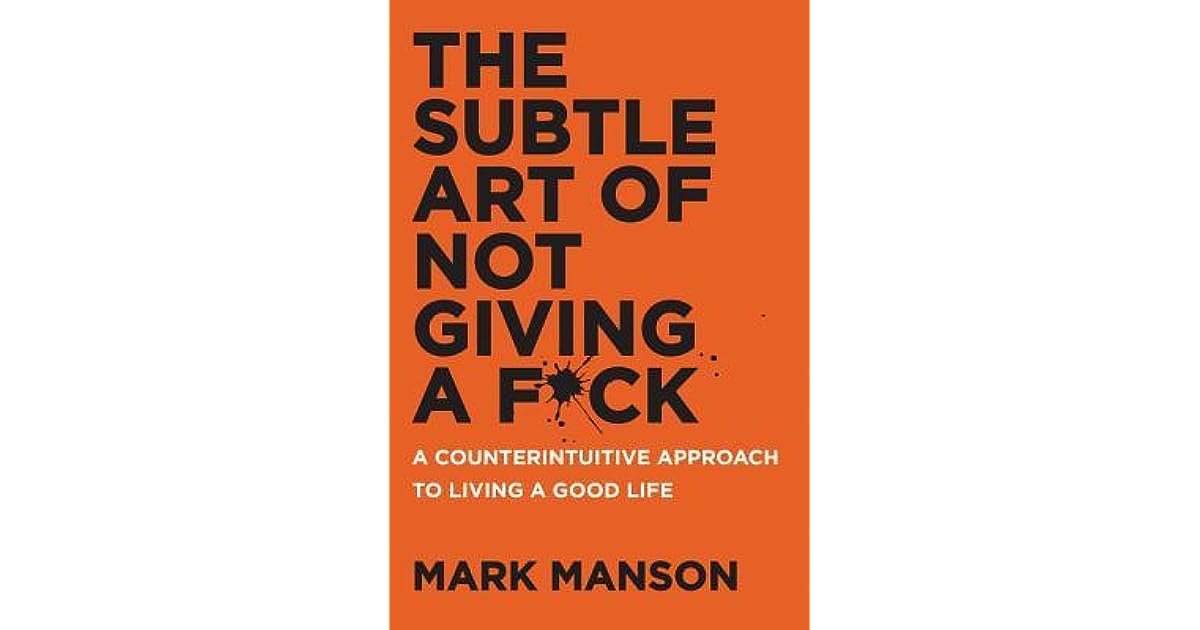 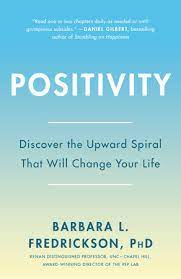 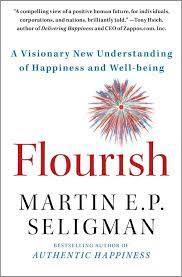 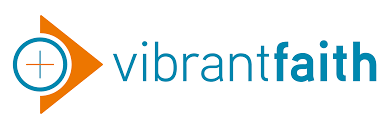